3/12/2023
الفصل الثالث : كلف الجودة ص57
1
موضوعات الفصل:
3/12/2023
مفهوم كلف الجودة
اهمية كلف الجودة
انواع كلف الجودة
المستوى الامثل لكلف الجودة
العلاقة بين الجودة والكلفة
نسب كلف الجودة الى اجمالي الكلف
كلف الجودة المخفية
تحليل وقياس كلف الجودة
تأثير ادارة الجودة على الانتاجية
2
1- مفهوم كلف الجودة:ص 58
3/12/2023
اوردت الادبيات المتخصصة العديد من التعاريف المتعلقة بكلف الجودة منها:
 - هي مجموعة النفقات التي يتحملها المنتج والمتعلقة بتحديد مستوى جودة المنتوج وتحقيقه والتحكم فيه وتقييم مدى مطابقة مواصفات المنتوج مع متطلبات ورغبات الزبون.
هي مجموعة النفقات التي يتم انفاقها في المنظمة لضمان تقديم المنتوج الى الزبون وفقا لمتطلباته ورغباته. 
 واستنادا للمواصفات البريطانية فان كلف الجودة هي النفقات التي تتحملها المنظمة لضمان الجودة بالاضافة الى الفقدان والخسارة التي تحدث عند عدم تحقيق الجودة.

 *يتضح من التعاريف انفة الذكر بان كلف الجودة هي مجموعة النفقات التي تتحملها المنظمة مقابل انتاج سلع وخدمات خالية من العيوب ومطابقة للمواصفات وتحقق رضا الزبون وتوقعاته.
3
2- اهمية كلف الجودة : ص59
3/12/2023
تُعد دراسة كلف الجودة مهمة لامكانية استخدامها في تحسين جودة المنتوج فهي تساعد على تحديد اماكن الفشل ومصادر حدوث العيوب باستخدام الادوات الاحصائية ،اذ ان انخفاض جودة السلع والخدمات يتسبب بزيادة انواع مختلفة من الكلف تتحملها المنظمة خاصة تلك المتعلقة بـــ :
المنتوجات المعيبة 
اعادة العمل 
الفحص والاختبار
تكاليف الخصم على المنتوجات ذات الجودة الرديئة
التفاوض مع الزبائن غير الراضين عن المنتوج وغيرها
4
ان فشل او نجاح المنظمة يعتمد على :
مطابقة منتجاتها للمواصفات القياسية المعتمدة.
قدرة المنتجات على تلبية احتياجات ورغبات وتوقعات الزبائن.
ملائمة الأسعار لدخل الزبون.
ضمان تحقيق الربح للنظمة.
 ولتحقيق ماجاء في اعلاه، ينبغي على المنظمة :
تنظيم الأنشطة الإدارية والفنية المؤثرة على جودة المنتجات.
توجيه العاملين بعدم ارتكاب أخطاء ينتج عنها تقديم سلع او خدمات معيبة.
انتهاج احدث الطرق العلمية التي تضمن تقديم منتجات على وفق المواصفات المطلوبة.
الإيفاء باحتياجات ورغبات الزبون ضمن تحقيق الأرباح للمنظمة.
الاستغلال الامثل للموارد وزيادة الانتاجية وتحقيق الموازنة بين الكلف والارباح والمنافع المشتركة بين الزبون والمنظمة.
3/12/2023
5
3/12/2023
- ان دراسة كلف الجودة جزء مهم ومتكامل لاي برنامج او نظام للجودة ولاي منظمة صناعية او خدمية ، من اجل تقليل الهدر في النفقات وبالتالي تقليل كلف الانتاج.

مميزات دراسة كلف الجودة الاتي:
تخفيض الكلف الاجمالية للمنتوج والسيطرة عليها بفاعلية وبالتالي زيادة ارباح المنظمة.
تحفيز الادارة العليا على تطبيق مفهوم كلف الجودة.
تقييم وتقدير الكلف ووضع الميزانيات بواقعية. 
تحويل الجودة الى ارقام بسيطة ومرئية من خلال نسب خسارة مباشرة يساعد الادارة والعاملين على فهم اهمية عمل الشئ صحيحا من المرة الاولى.
6
3/12/2023
3- انواع كلف الجودة: ص60
- صنف المختصون كلف الجودة بعدة طرق منها:
كلف مباشرة وغير مباشرة
كلف المطابقة وكلف عدم المطابقة
كلف ضبط الجودة

سيتم تناول التصنيف الأول (كلف مباشرة وغير مباشرة)

 اولا: كلف الجودة المباشرة .
ثانيا: كلف الجودة غير المباشرة (الكلف غير ملموسة).
7
3/12/2023
اولا:كلف الجودة المباشرة ص 61 وتقسم الى:
2- كلف الفشل وتتضمن:
كلف الفشل الداخلي: وهي النفقات التي تصرف على المنتوجات التالفة بسبب الفشل في الوصول الى معايير جودة التصميم والذي يتم اكتشافه قبل وصوله الى الزبون.

كلف الفشل الخارجي : هي الفقات الناشئة عن العيوب التي تظهر في المنتوج بعد ان يكتمل انتاجه.
1- كلف الضبط وتتضمن:
كلف التقييم: هي النفقات الخاصة باجراء عمليات الفحص والاختبار للتحقق من مطابقة المنتوجات للمواصفات المعتمدة.

كلف الوقاية: هي النفقات الخاصة بمنع حدوث الانحرافات في الجودة قبل حدوثها وذلك بمعالجة الاخطاء التي تقود الى انتاج اجزاء معيبة او منع ذلك.
8
الجدول الاتي يوضح خلاصة بالكلف انفة الذكر:
3/12/2023
كلف الضبط
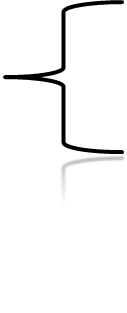 كلف الفشل
وتحسب كلف الجودة الكلية المباشرة وفقاً للمعادلة الاتية:
الكلف الكلية المباشرة للجودة= كلف الضبط + كلف الفشل

الكلف الكلية المباشرة=  (كلف التقويم+كلف الوقاية)+(كلف الفشل الداخلي + كلف الفشل الخارجي)
9
3/12/2023
كلف الفشل الداخلي والخارجي
$1
كلف
كلف التقييم
$10
$100
العلاقة بين كلف الجودة المباشرة
10
3/12/2023
كلفة المنتوج
خلال الانتاج
خلال التصميم
عند الموزع
عند الزبون
تزايد كلف المنتوج المعيب
11
3/12/2023
ص 65 ثانيا:كلف الجودة غير المباشرة (الكلف غير الملموسة)
هي نفقات يصعب قياسها وتحديد تأثيرها على الكلف الكلية للجودة بصيغة كمية لكونها تؤثر في زيادة هذه الكلف بشكل غير منظور.
من الامثلة على هذا النوع من الكلف :
عدم رضا الزبون
فقدان سمعة الشركة 
فقدان ثقة الزبون بمنتوجات الشركة 
شكاوى الزبون والتي تؤدي الى تقليل مستوى المبيعات للمنتوج ذاته وباقي منتوجات الشركة لانخفاض سمعتها.
على المنظمات ان تولي اهتمام بكلف الجودة غير المباشرة من خلال الاهتمام بكلف الضبط، لسببين:
ان كلف الضبط تُحمٌل المنظمة كلفاً اقل من كلف الفشل.
كلف الضبط قد تؤدي الى تلاشي كلف الفشل تدريجياً مع استمرار الاهتمام بها.
12
3/12/2023
كلف الجودة
كلف الجودة غير المباشرة
كلف الجودة المباشرة
كلف الفشل
كلف الضبط
كلف الوقاية
كلف التقييم
كلف الفشل الداخلي
كلف الفشل الخارجي
(كلف الجوة المباشرة وغير المباشرة)
13
3/12/2023
4- المستوى الامثل لكلف الجودة : ص65
- قدم المختصون في مجال الجودة وجهات نظر مختلفة بشأن تحديد المستوى الامثل او المثالي لكلف الجودة والذي يمثل ادنى كلفة ممكنة تتحملها المنظمة من تطبيق انشطة الجودة فيها . وهناك وجهتي النظر لتحديد مستوى كلف الجودة الامثل هي.
وجهة النظر التقليدية 
وجهة النظر الحديثة لكلف الجودة
وجهة النظر التقليدية: تفترض انه كلما زاد عدد المنتوجات المعيبة زادت كلف الفشل وتقل كلف الضبط (التقييم والوقاية) بزيادة عدد المنتوجات المعيبة الى حد معين.
مستوى الجودة المقبول Acceptable Quality Level (AQL) :يعني العدد المسموح به من المنتوجات المعيبة، بمعنى قبول عدد من المنتوجات المعيبة كأن تكون 3% من الانتاج. اي ان المنظمة تقدم منتوجاتها الى زبائنها مع علم الطرفين بوجود نسبة من المعيب فيها.
14
3/12/2023
الكلف الكلية المباشرة للجودة
ادنى كلفة
كلف الفشل
كلف الضبط (تقويم ووقاية)
نسب المعيب 100%
المستوى الامثل
(النظرة التقليدية للكلف المباشرة لضبط الجودة)
15
3/12/2023
من الانتقادات الموجهة الى النظرة التقليدية ما يأتي :
اقرار هذا النموذج بقبول مستويات محددة من المعيب او نسب مسموح بها من الانحرافات بالجودة عما هو مستهدف وهذا ما لا تسمح به بعض الصناعات كصناعة الادوية وصناعة الطائرات وغيرها.
يفترض المدخل التقليدي زيادة عدد الفاحصين وتحمل قسم السيطرة النوعية لمسؤولية المعيبات في الانتاج وهذا ما لا يتفق مع مبادئ ادارة الجودة الشاملة التي تنادي بان الجودة مسؤولية الجميع.
غض النظر عن تقديم منتوجات معيبة تؤدي بسمعة وشهرة المنظمة الى الهاوية وتنذر بانتهائها عاجلا ام اجلا خاصة في ظل التنافس الشديد بين المنظمات في عالم اليوم.
عدم القدرة في الحفاظ على الزبائن الحاليين للمنظمة ، فضلا عن عدم القدرة على كسب زبائن جدد وبذلك تقل الحصة السوقية نتيجة قبول تقديم منتوجات ذات جودة اقل وبنسب معيب مسموح به.
القبول بتزايد كلف الفشل مع زيادة عدد المنتوجات المعيبة وعدم اتخاذ اي اجراء ازاء ذلك مع العلم تزايد هذه الكلف وتأثيراتها على المنظمة ككل.
16
3/12/2023
وجهة النظر الحديثة لكلف الجودة:
تكونت وجهة النظر الحديثة لكلف الجودة إسترشاداً بالمفاهيم الحديثة كالمعيب الصفري، التحسين المستمر، ادارة الجودة الشاملة، الانتاج الآني، الانتاج الرشيق.
وقد تبلورت بتحديد المستوى الادنى لها عندما يكون المعيب صفراً والذي ينسجم مع فلسفة كروسبي .

تفترص وجهة النظر الحديثة ثبات كلا من كلف الوقاية وكلف التقييم بمستوى معين، على حين تزداد كلف الفشل كلما ازداد عدد المنتوجات المعيبة ، فالمستوى الصفري للمعيب تتحقق عنده الكلفة المثالية للجودة وهو ما تسعى المنظمة الى تحقيقه اذ تنسجم هذه النظرة مع فلسفة التحسين المستمر.
17
3/12/2023
الكلف
الكلف الكلية
كلف الفشل
كلف التقويم
كلف الوقاية
معيب صفري
عدد المنتوجات المعيبة
ادنى كلفة
18
(النظرة الحديثة لكلف الجودة المباشرة)
3/12/2023
5- العلاقة بين الجودة والكلفة: ص 68
تهدف جميع المنظمات الى الانتاج بكلفة منخفضة وبجودة عالية ولكن ذلك لا يتحقق من فراغ ، فالمنظمات التي تهدف الى ذلك ينبغي ان تعتمد :
مبدأ مشاركة العاملين .
استخدام الاساليب العلمية في تدريب العاملين وتنويع مهاراتهم لانجاز الاعمال بكفاءة عالية . 
ان يتوفر فيها وحدة واستقرار الاهداف.
ان تسعى الى تحقيق الاهداف طويلة الاجل وترضى بالخسارة في الاجل القصير على امل الفوز برضا الزبائن في الاجل الطويل .
ان تقوم بدراسة وتوقع رغبات الزبائن .
ان تبتعد عن اساليب الفحص التقليدية لتحسن الجودة بل تعمل على بناء الجودة في عملياتها.
19
3/12/2023
الاعتقاد السائد سابقاً هو استحالة تقديم سلع اوخدمات ذات جودة عالية بكلف منخفضة، لكن بتطبيق مفاهيم واسس الجودة اصبح ذلك ممكناً، وهذا ينطبق مع فلسفة كروسبي.
فلسفة كروسبي تشير الى ان الجودة مجانا Quality is Free اذ ينطلق من مبدأ إن الالتزام العالي للعاملين والادارة بالجودة يساعد في تحقيق قدرا كبيرا من التحسين فيها. 
إن المنظمات التي لا تتبع الاسس العلمية في ادارة الجودة فانها ستقع حتما في احد الاطراف الثلاثة الاخرى من المصفوفة التالية واي واحدة منها تمثل حالة غير مرغوبة (مرفوضة).
20
3/12/2023
يمكن توضيح العلاقة بين الجودة والكلفة من خلال مصفوفة الجودة-الكلفة كما في الشكل:
عالية
فشل تام للمنتوج (حالة مرفوضة تماما)
حصة سوقية محدودة
الكلفة
حصة سوقية منخفضة لرداءة جودة المنتوج
منتوج مثالي (حالة مرغوبة)
منخفضة
الجودة
منخفضة
عالية
مصفوفة العلاقة بين الجودة-الكلفة
21
3/12/2023
6- نسب كلف الجودة الى اجمالي الكلف :
اختلف رواد الجودة والمتخصصين في تحدد كلف الجودة المباشرة وغير المباشرة نسبة الى اجمالي الكلف في المنظمات. ولذلك اجريت دراسات عديدة حول كلف الجودة لمنظمات مختلفة بهدف وضع برنامج يضمن تقديم منتوجات بأقل كلفة واعلى جودة ممكنة ، ويشير جوران الى ان نسب كلف الجودة تكون متباينة بحسب طبيعية الصناعة وتعقدها ومقدار المبيعات كما في الجدول:
22
3/12/2023
7- كلف الجودة المخفية     Hidden Quality Coasts
تمت الإشارة سابقاً الى أربعة أنواع لكلف الجودة الظاهرية او المرئية ولكن هذه الكلف ليست وحدها التي تتحملها المنظمة. 
ان كلف الجودة التي يمكن قياسها والتعرف عليها تمثل %10  فقط من جميع كلف الجودة (مرئية وغير مرئية) التي تتحملها المنظمة.اما باقي كلف الجودة والتي تمثل %90 فهي كلف مخفية لا تظهر للعيان بشكل واضح او بشكل كمي مثل :
كلف المخزون المتقادم والمخزون الفائض. 
كلف شكاوى الزبائن وتذمرهم .
كلف التأخر في التسليم وغيرها.
23
3/12/2023
من اسباب تحمل التكاليف المخفية (نفقات):
عدم كفاءة الانظمة المعتمدة في المنظمة مثل وفر الطاقة للمكائن.
عدم الاستخدام الامثل للموارد المتاحة،
سوء جدولة الانتاج والخزين 
اخرى. 
ولتخفيض هذه الكلف لا بد من :
اعتماد الطرق العلمية الحديثة في ادارة الجودة 
ادارة الموراد والجدولة
تطبيق مبادئ نظرية القيود 
تطبيق الانتاج الرشيق 
استخدام الاساليب الاحصائية لضبط الجودة
24
3/12/2023
كلف مرئية %10
منتوج تالف
مردودات
اخطاء التسعير
كلف الفحص والاختبار
كلف الضمان
كلف مخفية %90
كلف اعادة الهندسة
اعمال مكتبية متأخرة
شكاوى
عقوبات
وقت اضافي فائض
فقدان الزبائن
تلف لم يبلغ عنه
تغير البرامج
فقدان المنافسة في السوق
25
كلف الجودة المرئية والمخفية
3/12/2023
8- تحليل وقياس كلف الجودة:ص 73
لا تمثل كلف الجودة معلومات كافية للادارة العليا لغرض التحليل والتقييم الدقيق ان لم تكن هناك طرق خاصة لقياس كلف الجودة ومن هذه الطرق:

 تحليل الاتجاه   Trend Analysis

تحليل باريتو     Pareto Analysis
26